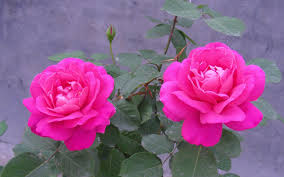 স্বাগতম
শিক্ষক পরিচিতি
মোঃ লুৎফর রহমান
সহকারী শিক্ষক
পানবাড়ী উচ্চ বিদ্যালয়
পাটগ্রাম,লালমনিরহাট
ই-মেইলঃlutforlaiju@gmail.com
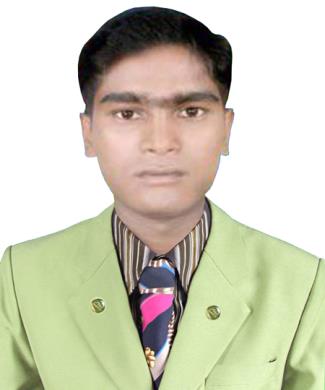 পাঠ পরিচিতি
শ্রেণিঃনবম
বিষয়ঃগণিত
অধ্যায়ঃষষ্ঠদশ
সময়ঃ৪৫ মিনিট
তারিখঃ১৪।১২।২০১৮
চিত্রগুলোর জ্যামিতিক নাম বল
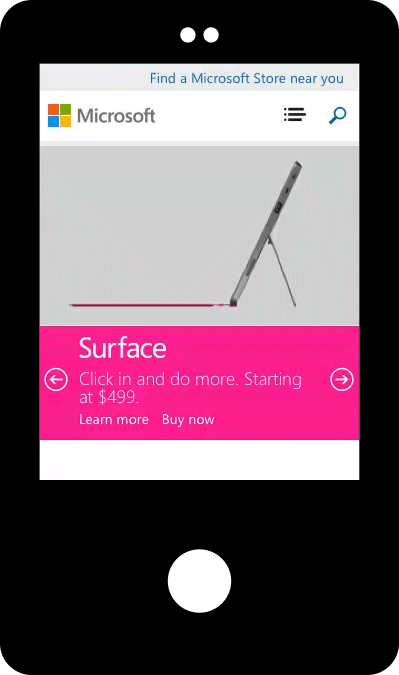 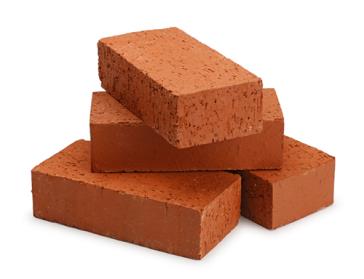 ইট
মোবাইল ফোন
আয়তাকার ঘনবস্তু
পাঠ শিরোনাম
আয়তাকার ঘনবস্তু
শিখন ফল
আয়তাকার ঘনবস্তু কী তা বলতে পারবে।
এর সমগ্র তলের ক্ষেত্রফল,কর্ণের দৈর্ঘ্য নির্ণয়ের সূত্র নির্ণয় করতে পারবে ও বলতে পারবে।
আয়তাকার ঘনবস্তুর ক্ষেত্রফল পরিমাপ করতে পারবে এবং এ সম্পর্কিত সমস্যা সমাধান করতে পারবে।
cএকক
৪ নং তল
২ নং তল
৬ নং তল
৫ নং তল
১ নং তল
bএকক
৩ নং তল
aএকক
আয়তাকার ঘনবস্তু
একক কাজ    সময়ঃ৩মিনিট
আয়তাকার ঘনবস্তু কাকে বলে? আয়তাকার ঘনবস্তুর একটি বাস্তব উদাহরণ দাও।
সমাধান
তিন জোড়া সমান্তরাল আয়তাকার সমতল বা পৃষ্ঠ দ্বারা আবদ্ধ ঘনবস্তুকে
আয়তাকার ঘনবস্তু বলে।
 উদাহরণঃ বই, ডাস্টার, ব্ল্যাকবোর্ড ইত্যাদি।
নিচের চিত্রগুলো লক্ষ্য কর
aএকক
২
১
b একক
bএকক
১
২
১ নং তলের ক্ষেত্রফল ab বর্গএকক
aএকক
bএকক
১নং ও ২নং তলের মোট ক্ষেত্রফল 2ab বর্গএকক।
aএকক
২ নংতলের ক্ষেত্রফল ab বর্গএকক
জোড়ায় কাজ     সময়ঃ৩ মিনিট
১। ৩ ও৪ নং তলের মোট ক্ষেত্রফল নির্ণয় কর।
২। ৫ও৬ নং তলের মোট ক্ষেত্রফল নির্ণয় কর।
5 নং তল
৪ নং তল
bএকক
৩ নং তল
৬ নং তল
cএকক
aএকক
সমাধান
৩ নং তলের ক্ষেত্রফল ac বর্গএকক।
৪ নং তলের ক্ষেত্রফল ac বর্গএকক।
৩ ও ৪ নং তলের মোট ক্ষেত্রফল= 2acবর্গএকক।
আবার, ৫ নং তলের ক্ষেত্রফল bc বর্গএকক।
            ৬ নং তলের ক্ষেত্রফল bc বর্গএকক।
৫ ও ৬ নং তলের মোট ক্ষেত্রফল= 2bcবর্গএকক।
আয়তক্ষেত্রের সমগ্র তলের ক্ষেত্রফল নির্ণয়
আয়তক্ষেত্রের সমগ্র তলের ক্ষেত্রফল=ছয়টি তলের ক্ষেত্রফলের সমষ্টি
                                           =(2ab+2bc+2ac) বর্গএকক
                                          =2(ab+bc+ac) বর্গএকক
দলীয় কাজ      সময়-১০ মিনিট
C
ABC ত্রিভুজে <ABC=৯০ ডিগ্রী
A
B
E
F
H
G
bএকক
D
C
cএকক
A
B
ABCDEFGH আয়তাকার ঘনবস্তুর কর্ণ AF এর দৈর্ঘ্য নির্ণয় কর।
aএকক
সমাধান
ত্রিভুজ AFC এ <ACF=৯০ ডিগ্রী। অতএব,
এখন,ABC ত্রিভুজে <ABC=৯০ ডিগ্রী হওয়ায়,
তাহলে,
মূল্যায়ন
ABCDEFGH আয়তাকার ঘনবস্তুর দৈর্ঘ্যAB=6সে.মি, প্রস্থBC=      সে.মি ও উচ্চতাCF=4সে.মি।
CDEF তলের ক্ষেত্রফল কত বর্গ সে.মি?
(ক)12 (খ)16  (গ)18  (ঘ)24
ABCD তলের ক্ষেত্রফল কত বর্গ সে.মি?
(ক)12 (খ)16  (গ)18  (ঘ)24
AF কর্ণের দৈর্ঘ্য কত সে.মি?
(ক)6  (খ)8  (গ)36  (ঘ)64
বাড়ীর কাজ
তোমার গণিত বইয়ের সমগ্র তলের ক্ষেত্রফল নির্ণয় কর।
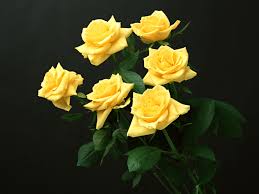 ধন্যবাদ